Frida Kahlo and Her Animalitos
Monica Brown
Made by Anna Kate
Frida is a little girl.
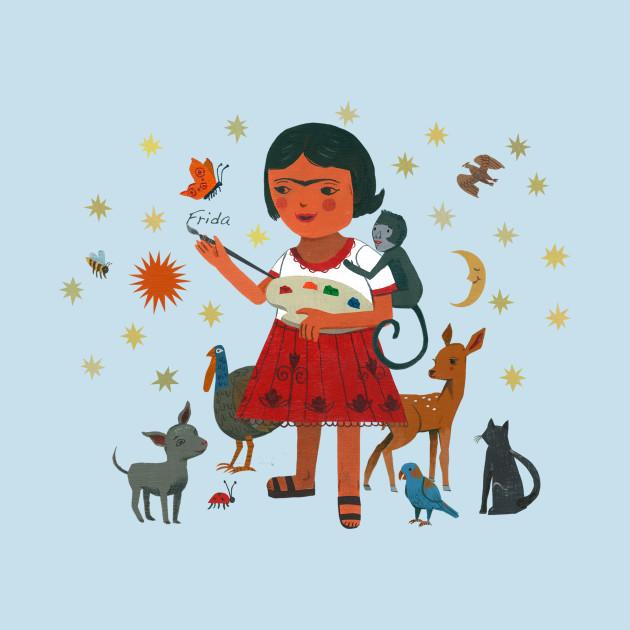 Frida’s dad is a photographer.
He lets her help with his pictures, and she starts to paint.
Frida gets hurt as a little girl.   She has lots of pets.
Like a monkey, a turkey, a parrot, and dogs and cats!
Frida loves her pets and they make her happy even when she is sick.
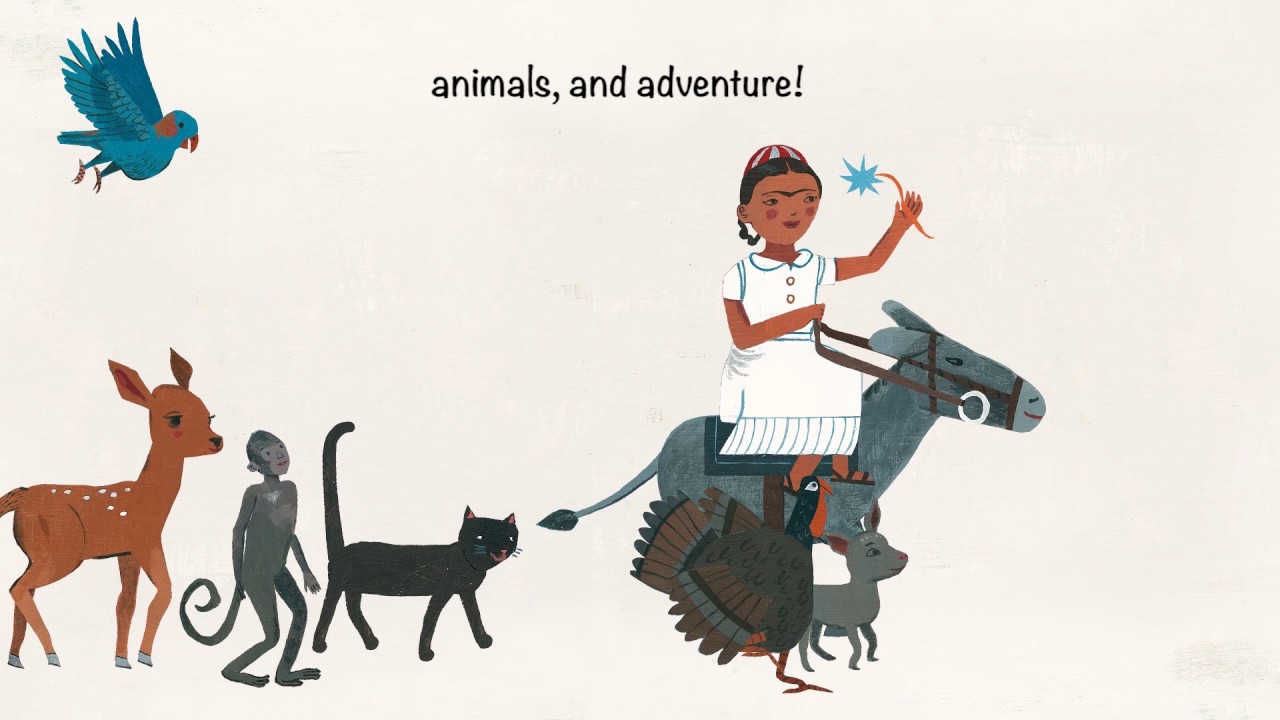 Frida grew up to marry a man named Diego.
He loved her and her paintings and her love for her pets.
Frida was from Mexico.  She loved the bright colors there.
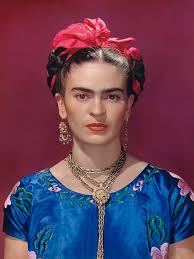 Frida painted even when she was sick and stuck in bed, and her paintings became very famous.
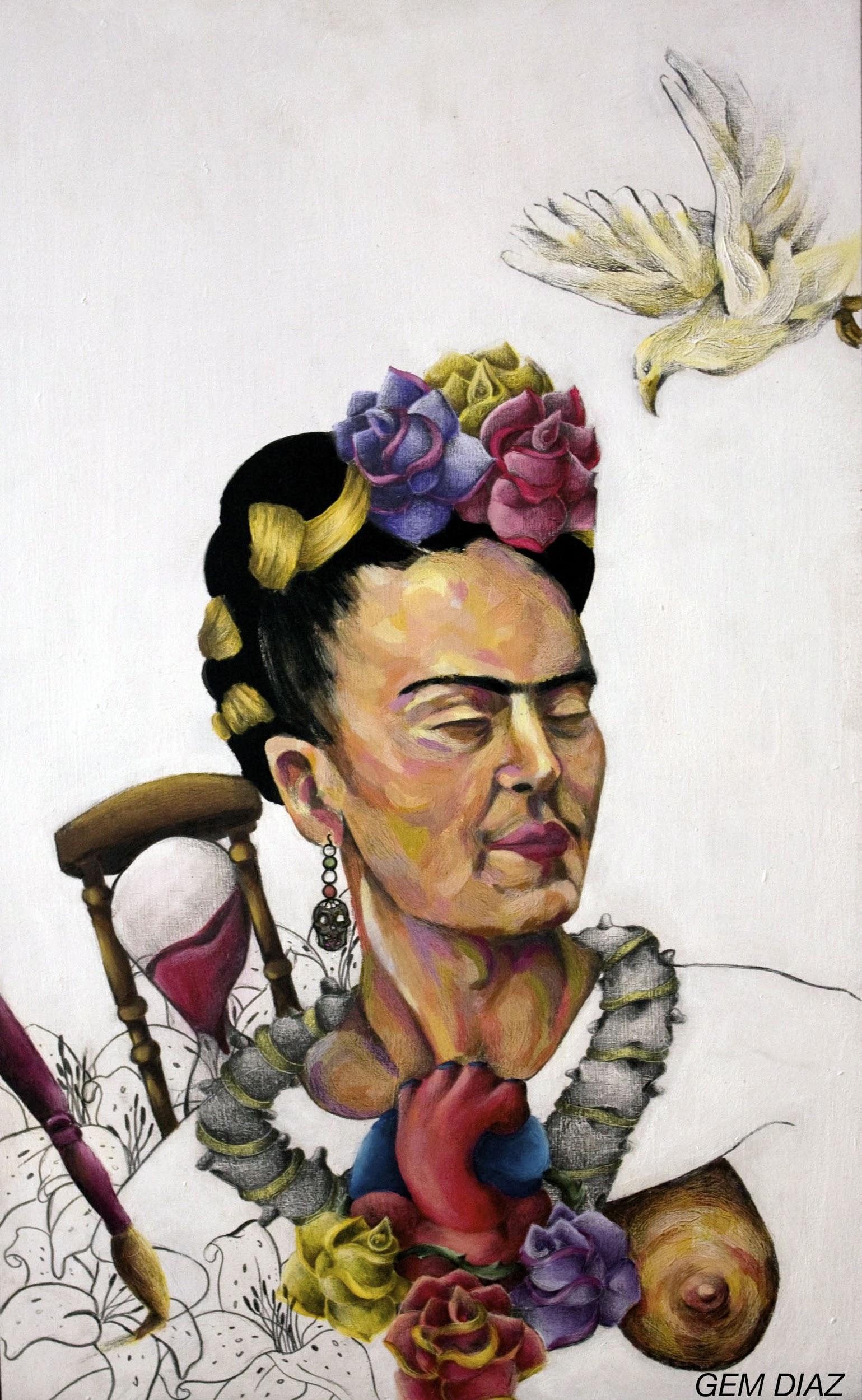